Law Enforcement Logistics and Asset Management Symposium
Asset Leadership Network Initiative
December, 2019
Agenda
Introductions
Formation of the Law Enforcement Logistics and Asset Management Working Group
Presentations
Round-table Discussion
Next Steps
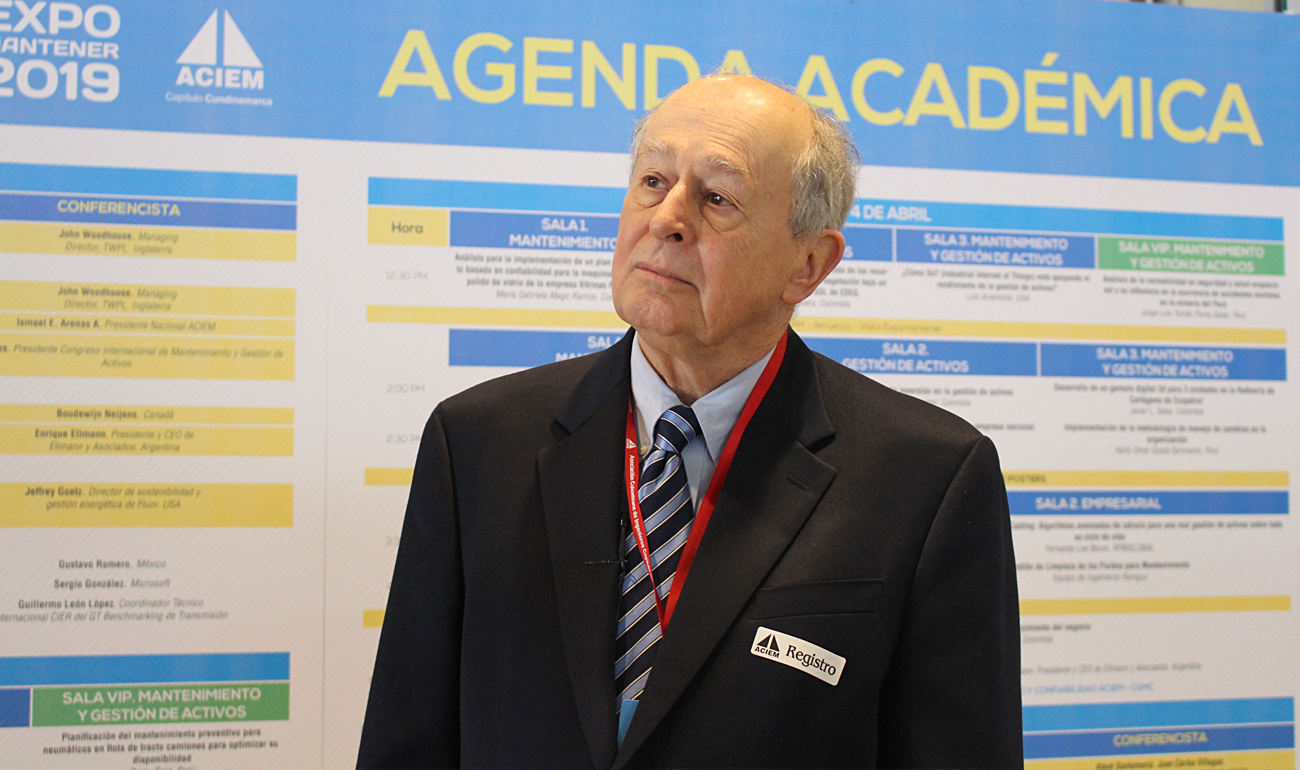 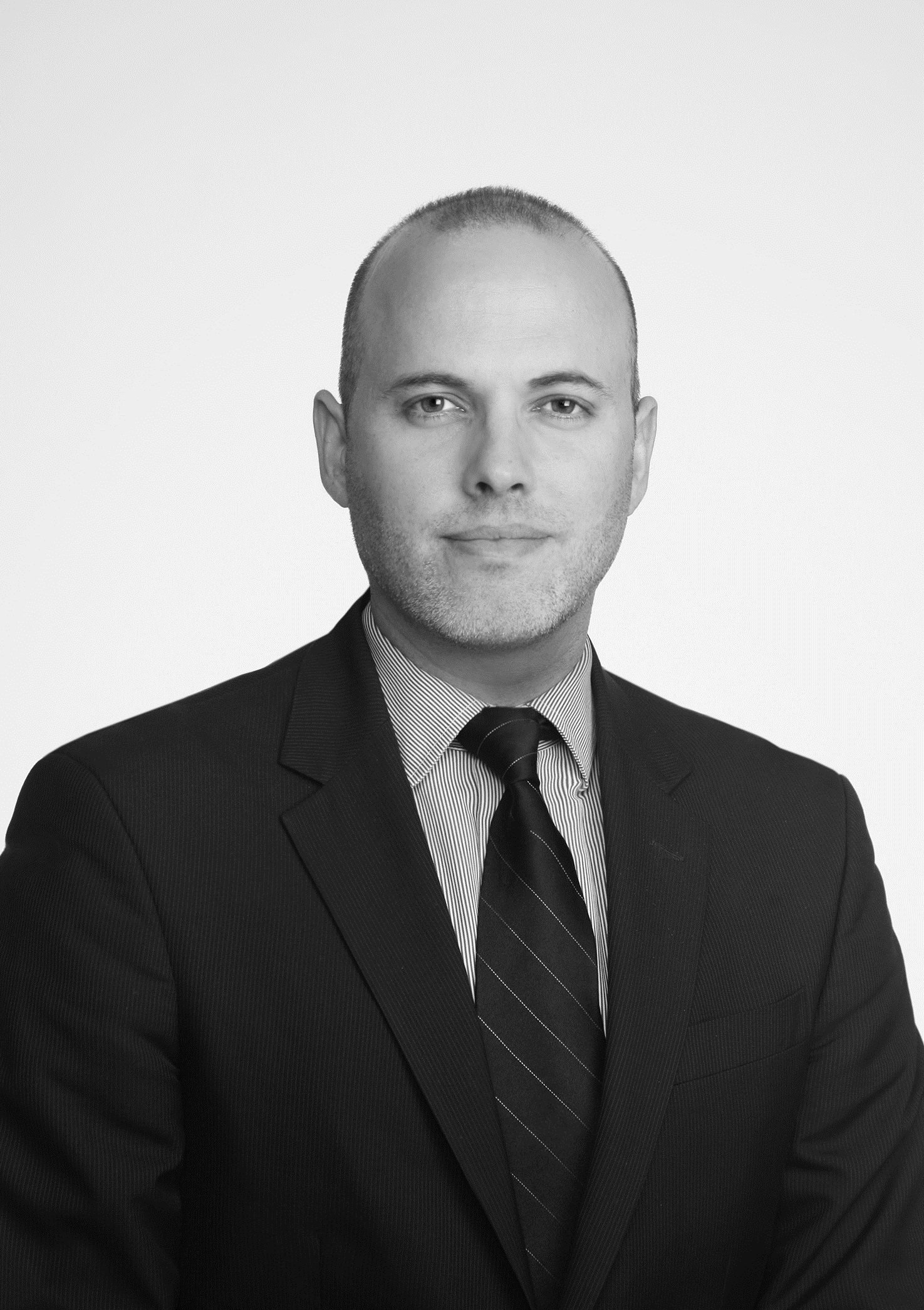 Jim Dieter
Asset Leadership Network,
Chief Executive Officer
Moshe Nelson
ALN Member, Grant Thornton 
Asset Management Solution Lead
2
The Asset Leadership Network
The Asset Leadership Network is a not for profit trade association focused on impacting asset management across all industries, markets, and sectors.
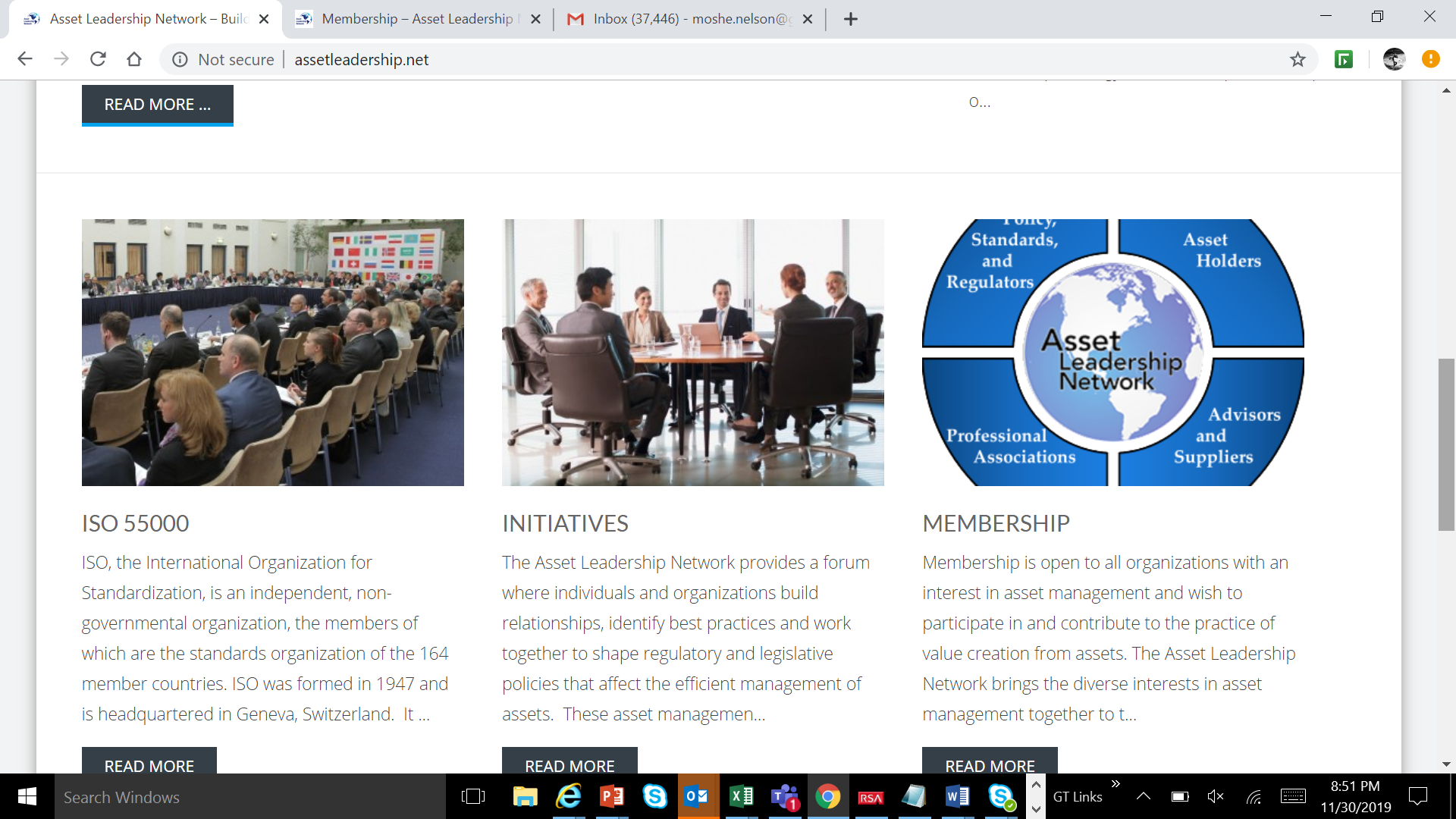 The Asset Leadership Network provides a forum where individuals and organizations build relationships, identify best practices and work together to shape the efficient management of assets.
3
The Law Enforcement Logistics and Asset Management Working Group
Law enforcement asset management retains its own set of challenges, standards, and best practices. As such, the federal law enforcement asset management community requires a forum to collaborate on law enforcement-specific asset management needs and solutions.
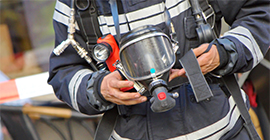 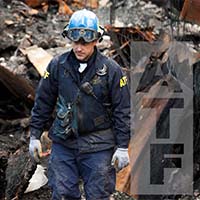 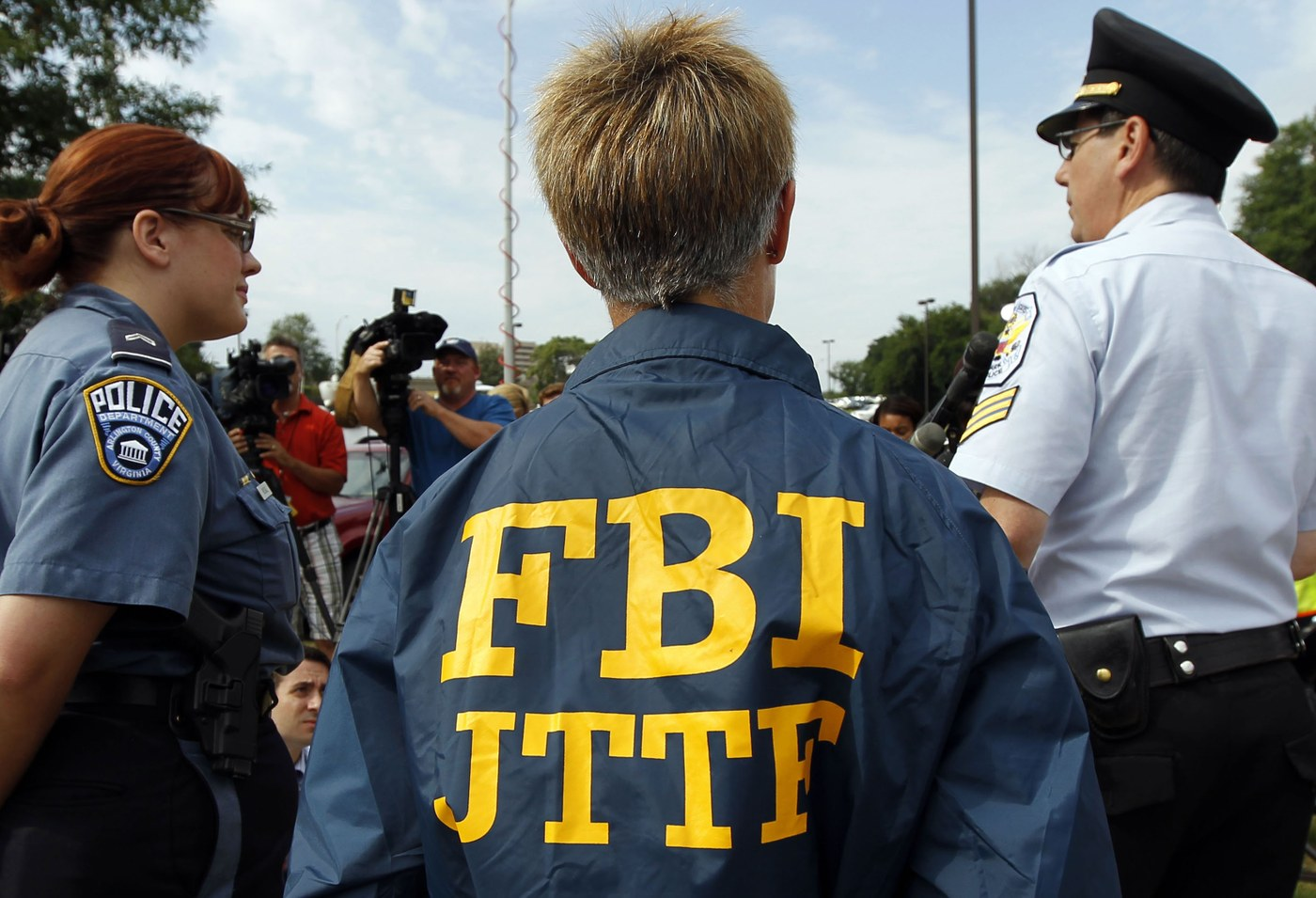 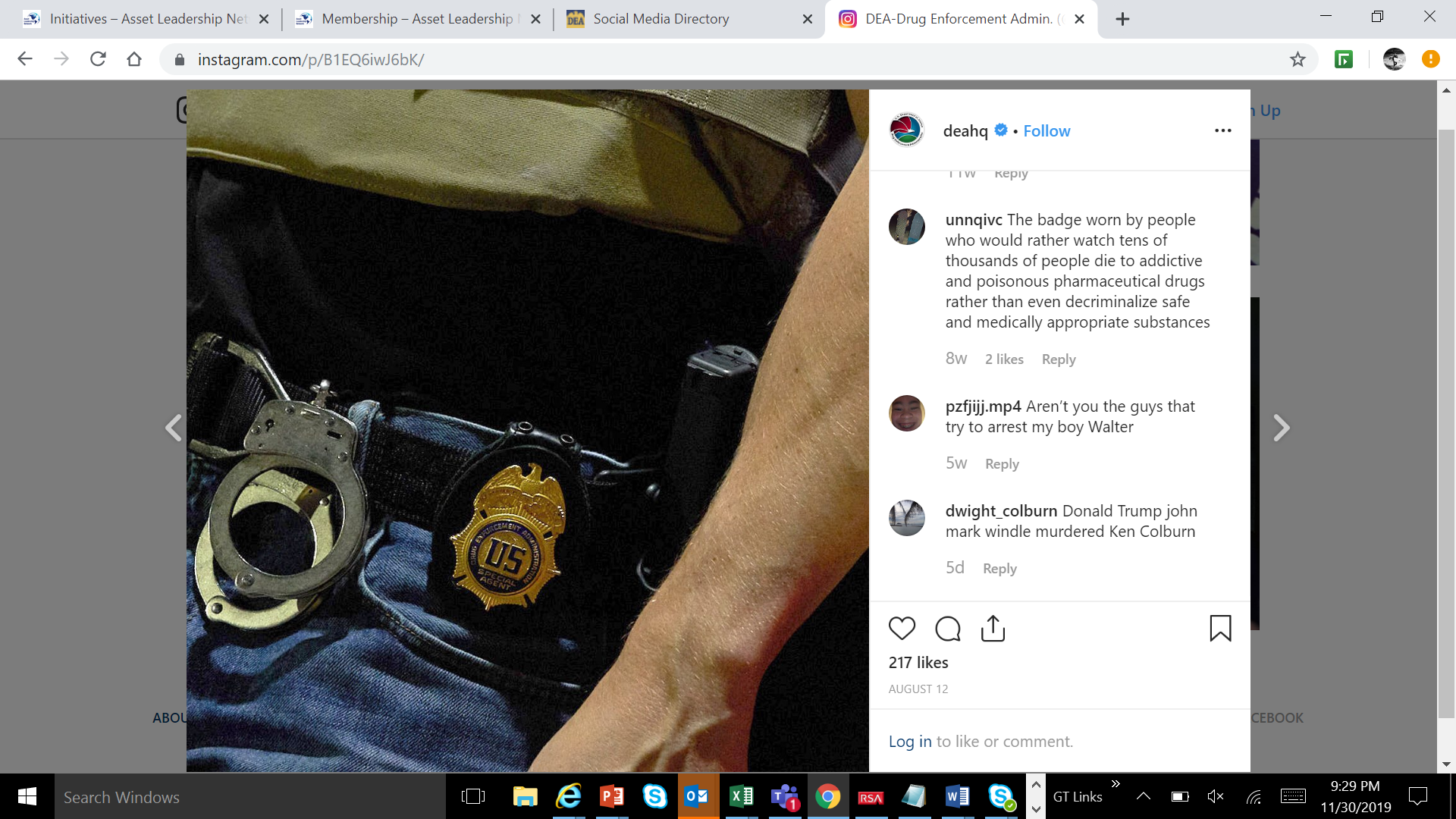 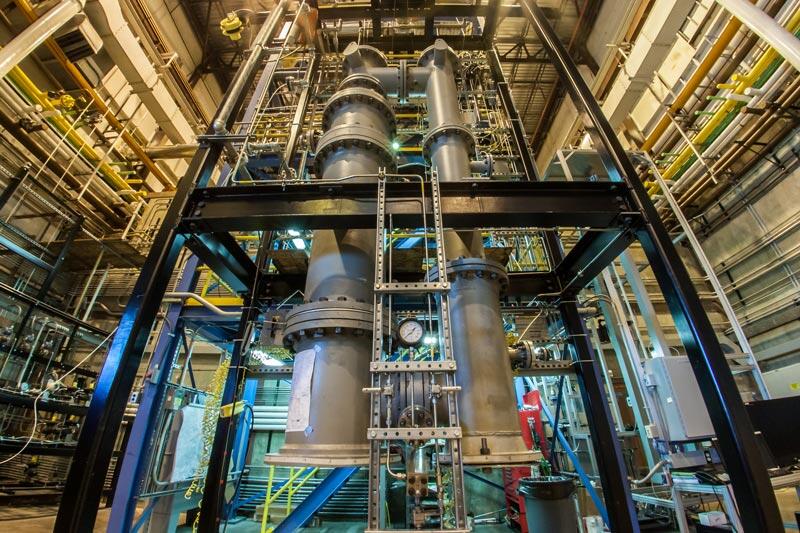 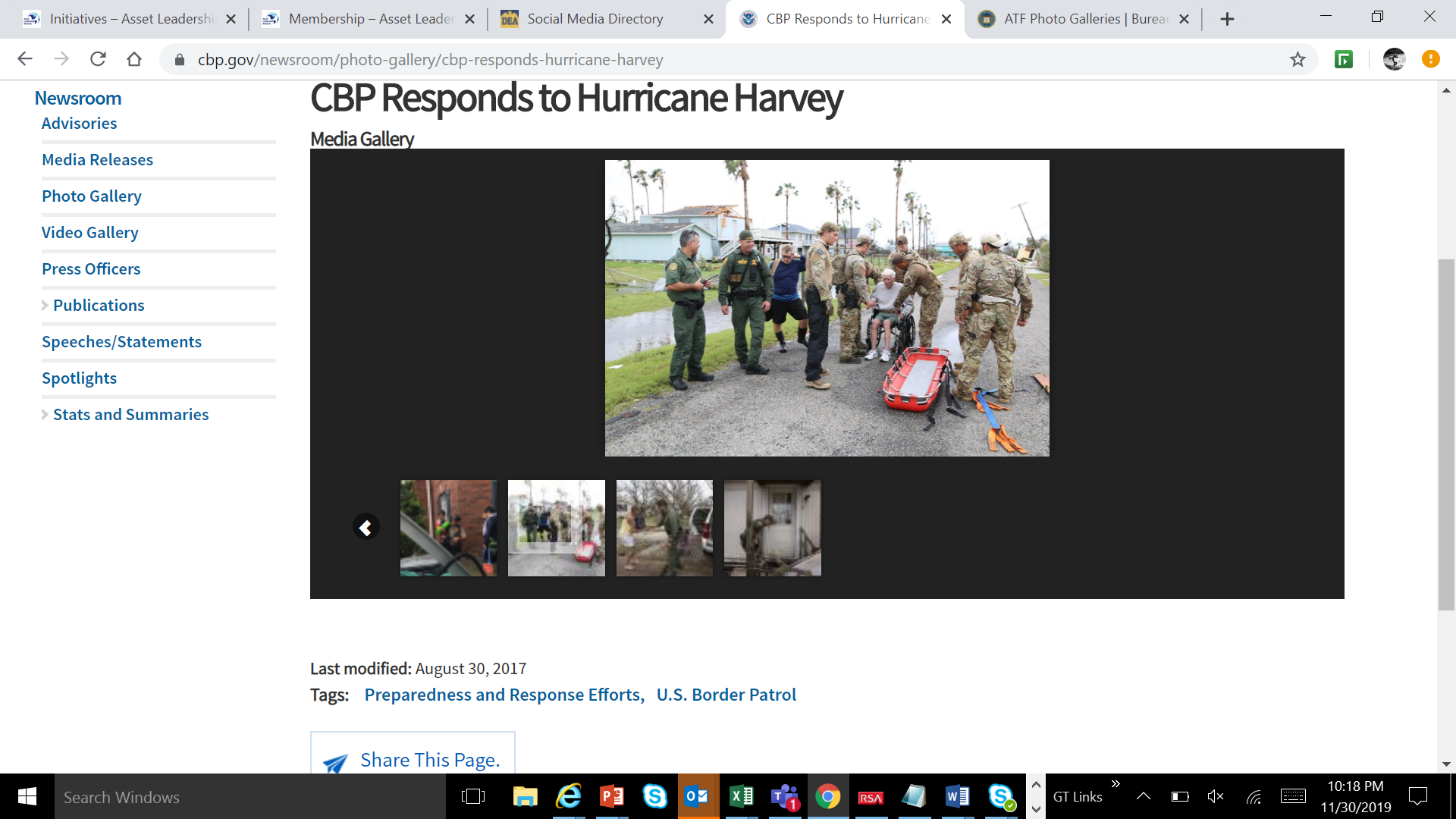 4
Steering Committee Overview
ALN stood up a Joint Steering Committee, comprised of ALN members and federal leaders with expertise in asset management, and met a total of four times to plan the Symposium. 

The Steering Committee:

Supported the selection of Symposium topics of interest
Provided input in identifying Symposium leaders
Provided perspectives and recommendations on proposed Symposium planning
Jim Dieter, ALN
Moshe Nelson, ALN-GT
  




Katie Smoots, ALN-GT
Steve Katz, ALN-GT





Ed Safdie, ALN-GT
5
Prioritized Discussion Topics, as chosen by the Steering Committee
The Joint Steering Committee voiced topics of interest, which were combined into a shortlist of just ten topics.
Today’s Topics
Mission impact and alignment
The technological future of asset management
Passive and active tracking, telematics
6
Today's Presentations
9:00-9:45: Keynote Speaker “The Importance of Asset Management in Fulfilling the Mission”, Kris Cline, Deputy Director Federal Protective Service
9:45-10:30: Future Innovation in Asset Management - Boston Consulting Group, Matthew Leybold
10:45-11:30: Use Case - Technological Innovation through Telematics, RFID and Warehousing, Barcoding.com, Jay Steinmetz & Noel McKeon
7
Next Steps
Obtain feedback from symposium and brief out Steering Committee
Synthesize feedback and brief community 
Set date for best practice sharing event – Symposium II
8